ENDNOTE
Installation Guide
EENDNOTE ON LIBRARY PAGE (www.nmmu.ac.za/library)
Scroll down to see download instructions
ENDNOTE ON LIBRARY PAGE (www.nmmu.ac.za/library): Download Instructions
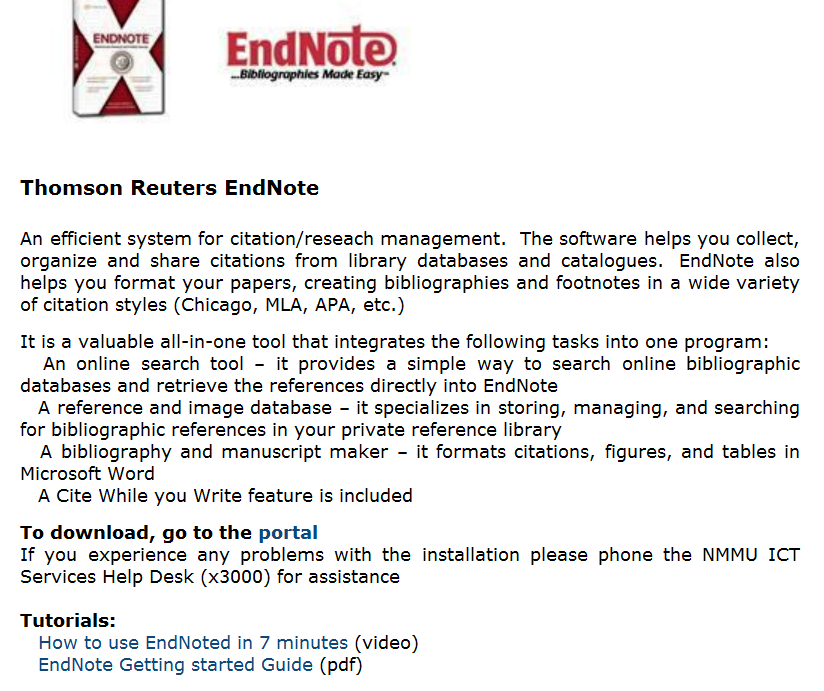 Click on Portal
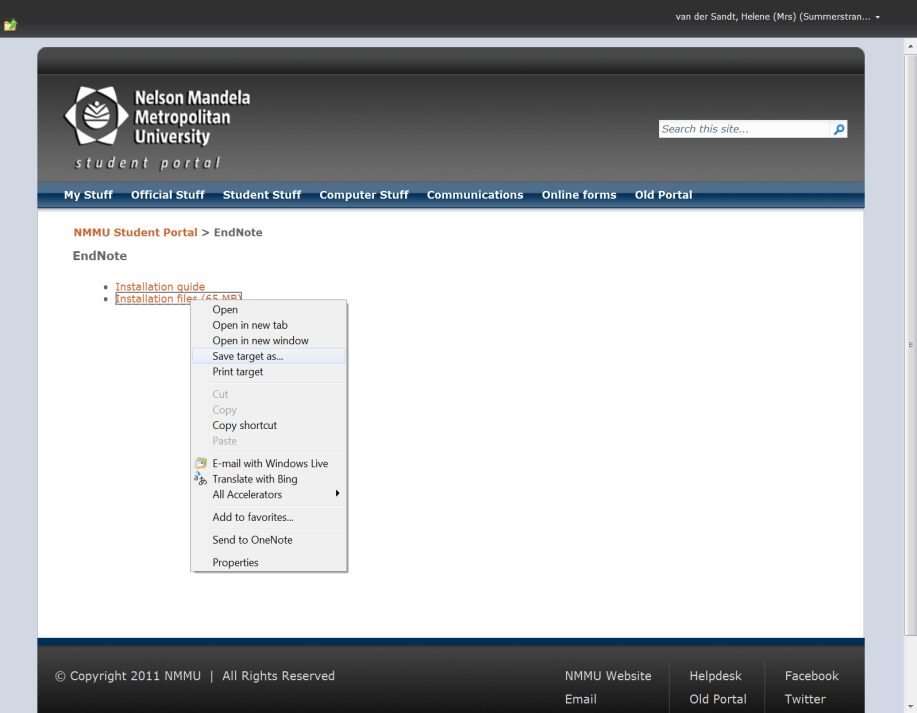 Right click on “Installation files” and select “Save target as”
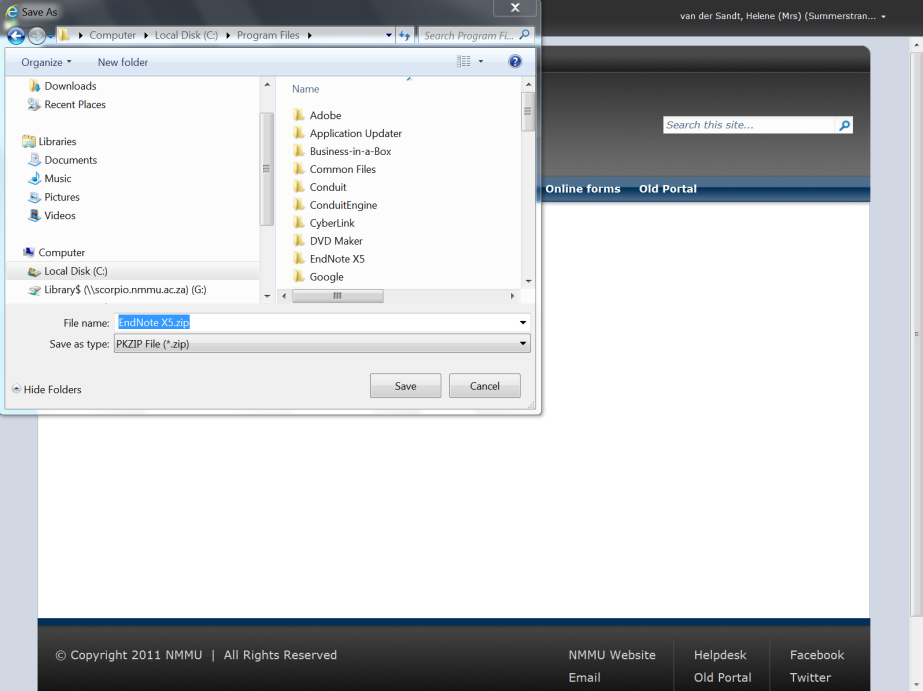 Save to  
to the following location: 
Local Disk (C drive) \Program Files
Double click the file in the folder called “ENX5Inst.msi” to begin the install. 
In cases where unzipping is not automatically, you have to use a unzip programme to unzip this file.
If you have problems with unzipping and you have a trial version of an unzip programme you first have to uninstall the trial version of the unzip programme.
The install wizard will start, follow these steps to complete the install
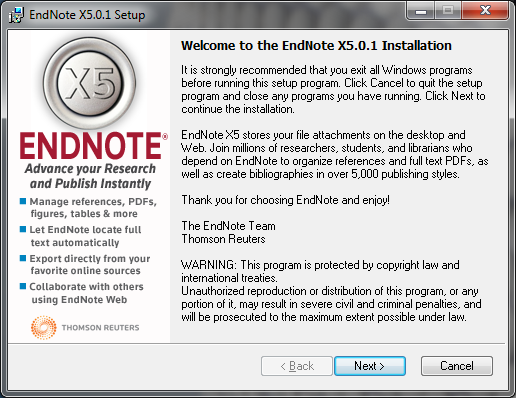 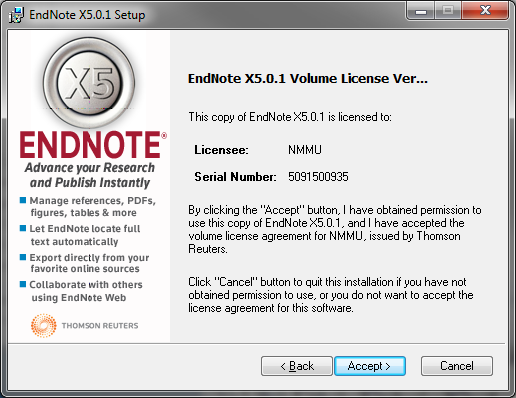 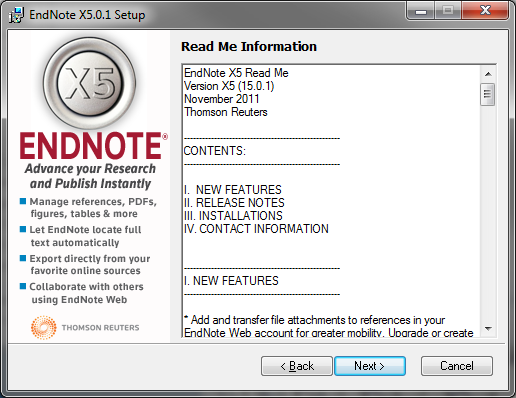 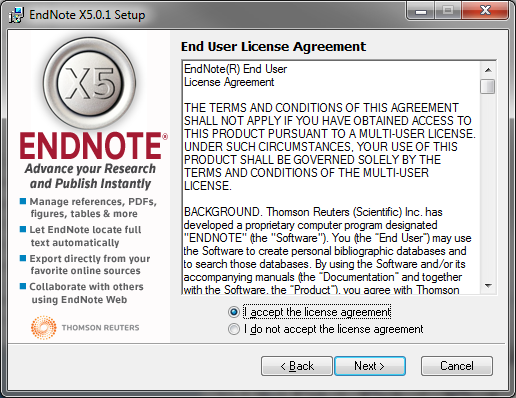 Click “I accept the license agreement” 
 Click Next
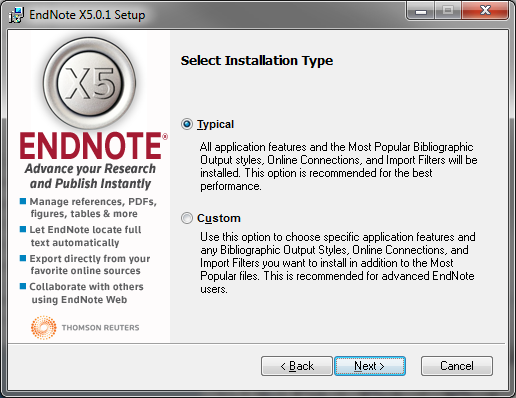 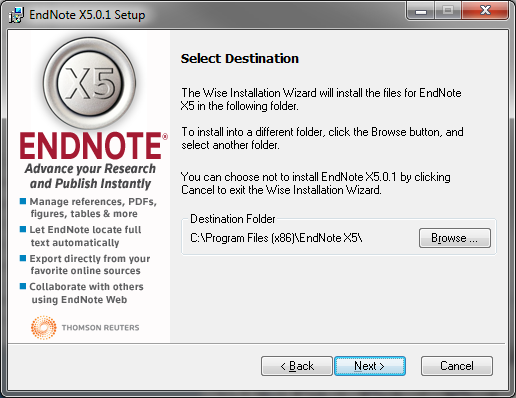 You can change the install location here or accept the default 
Click Next to continue once done
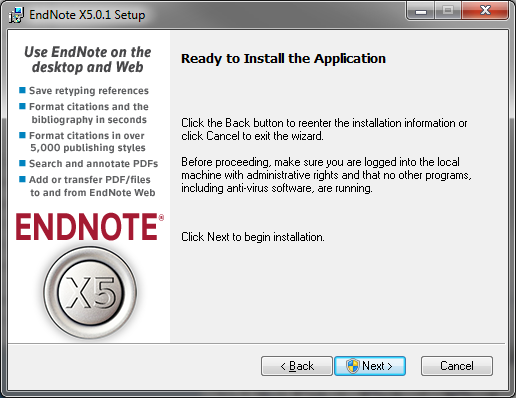 Click Next
a. Windows UAC may prompt you to authorize the installation. 
b. Click yes to accept 
c. The install will now begin
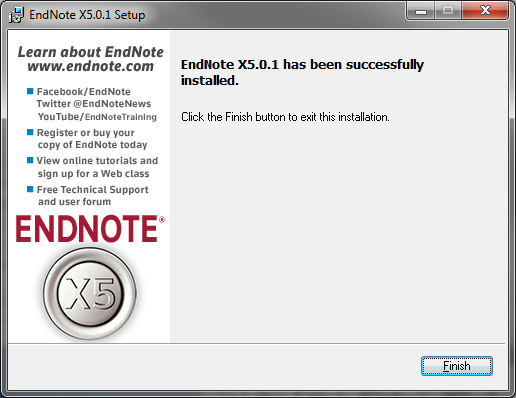 Once the install is complete, Click Finish.
Find EndNote X5 on your computer
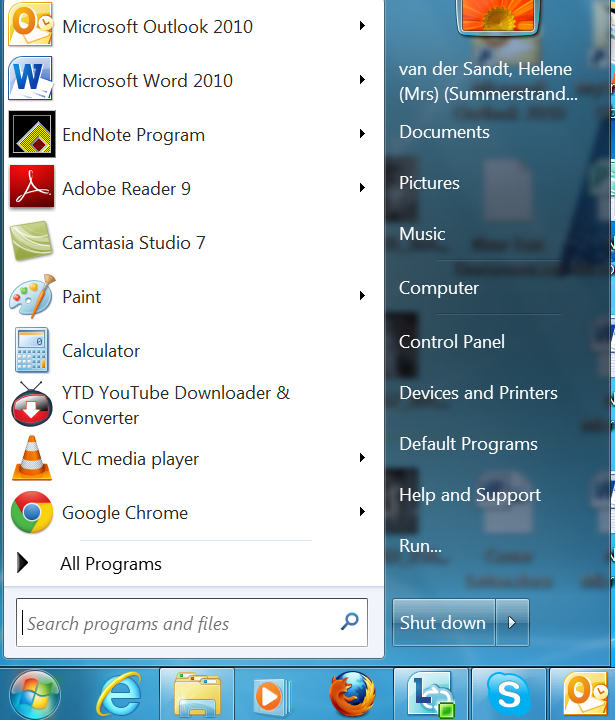 Create a New EndNote Library
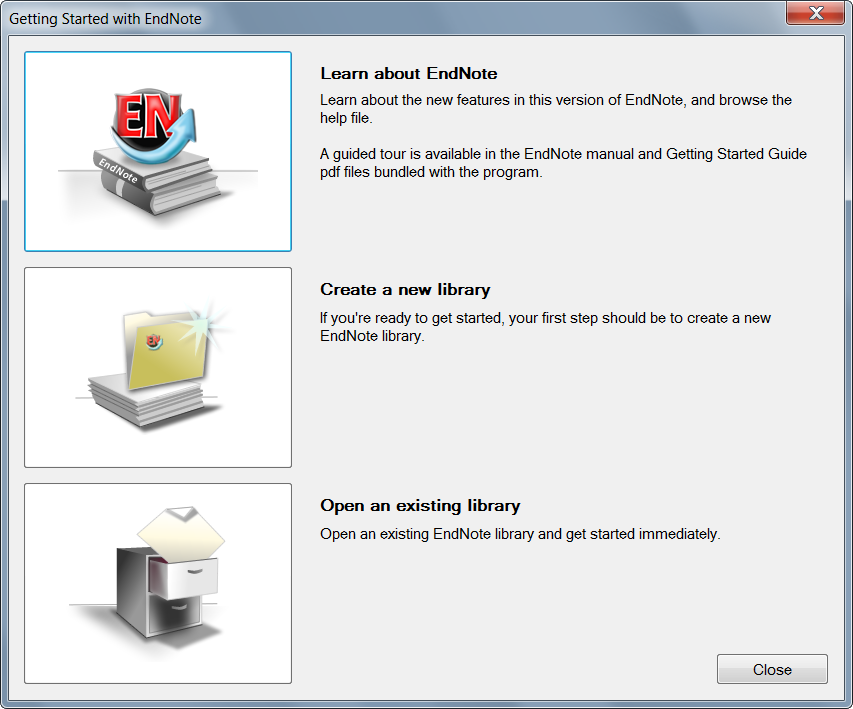 The first time you access EndNote you have to: 
Click here to create a new library
Save EndNote Library on your computer under “My documents”
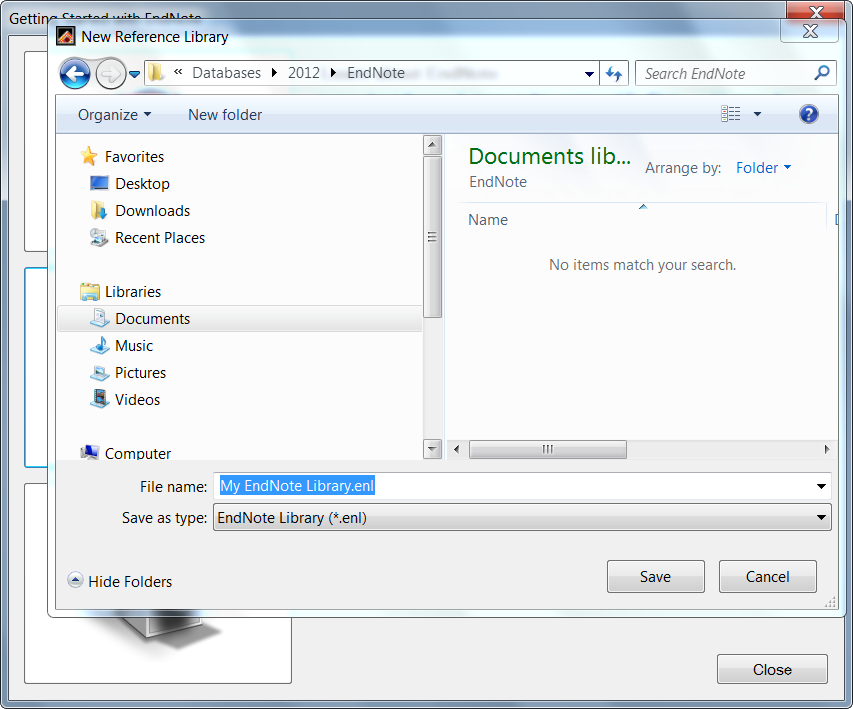 Access to My EndNote Library
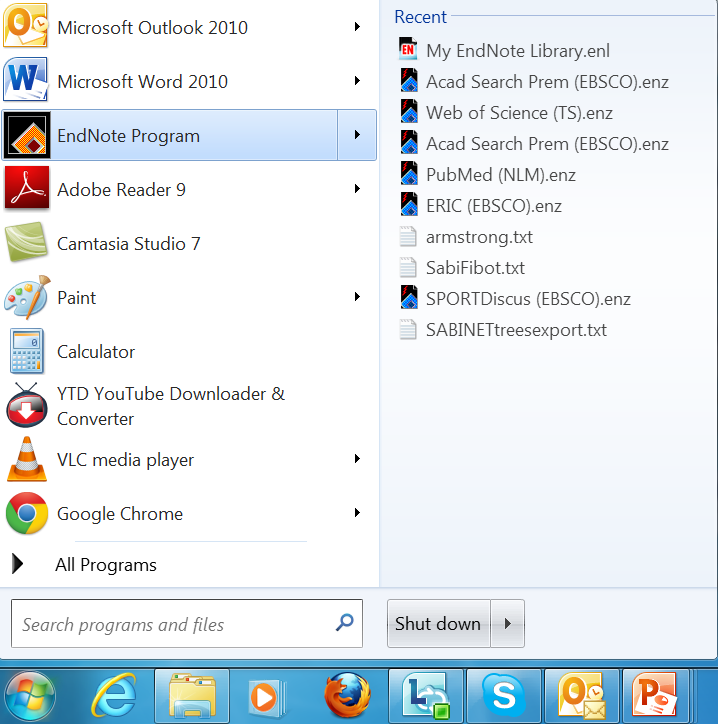 You are now ready to use EndNote X5